Marlborough School
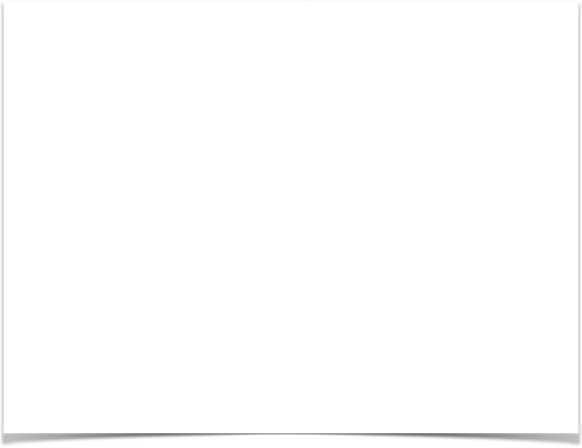 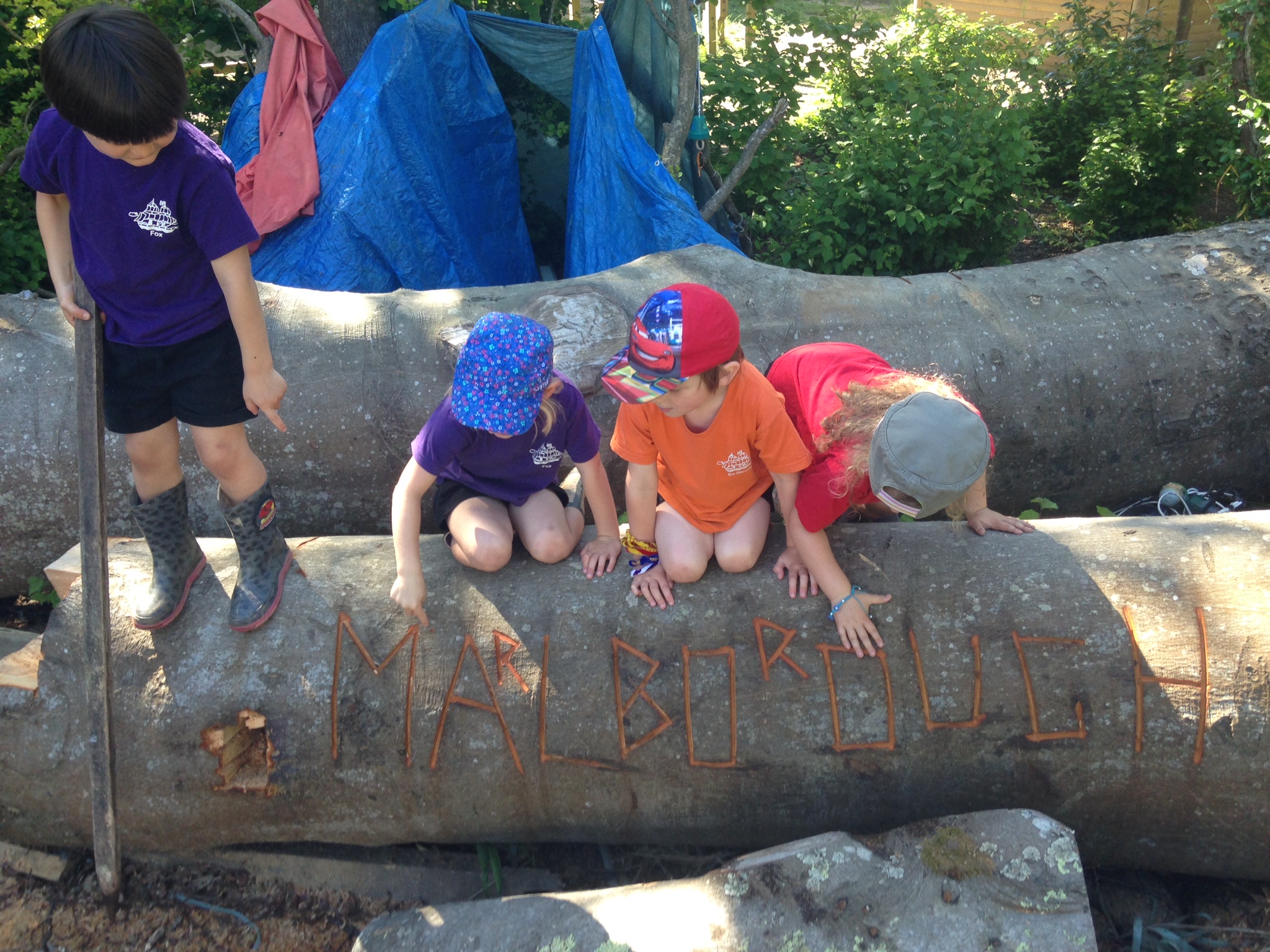 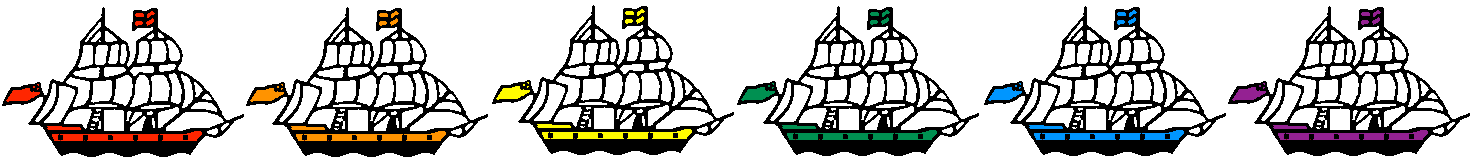 Starting in Reception Class 2020
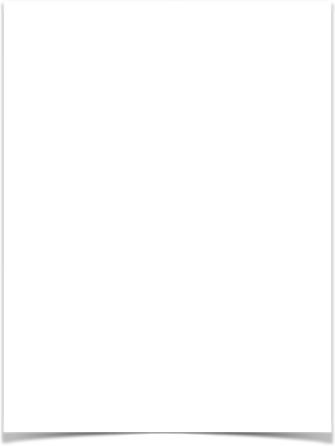 Marlborough School
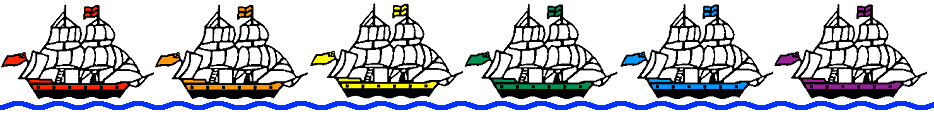 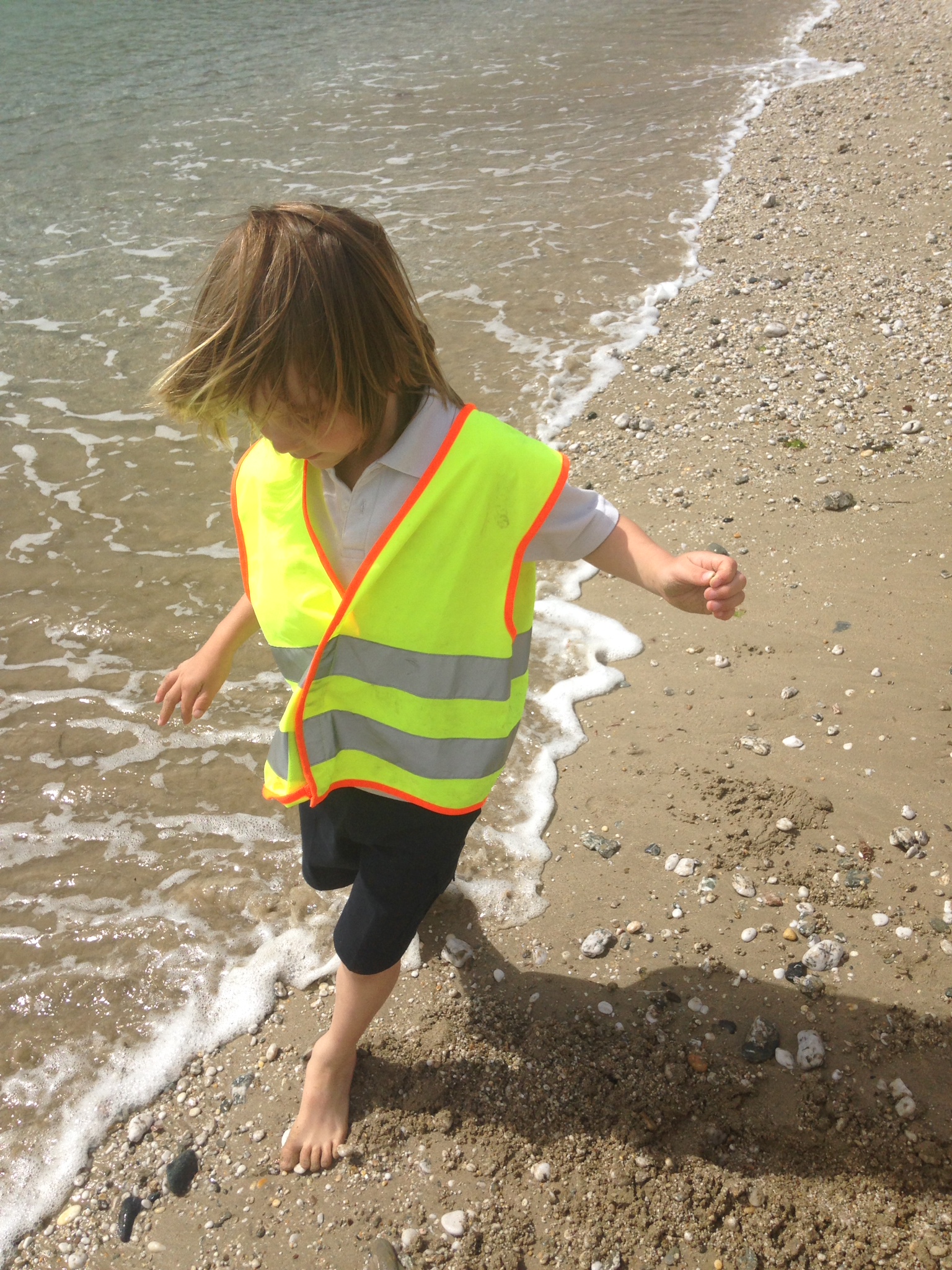 Who is who?
Teaching Team 
Which Packet Ship? 
Marlborough Manners
Practicalities 
School Meals
Marlborough School
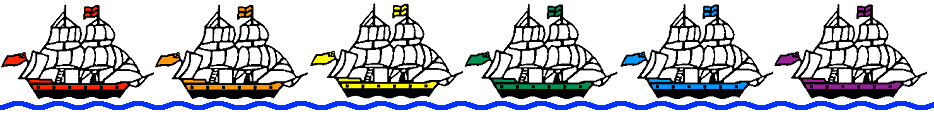 Teaching Team
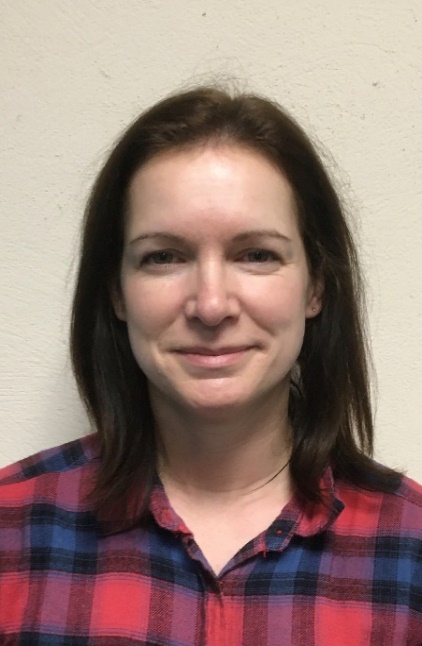 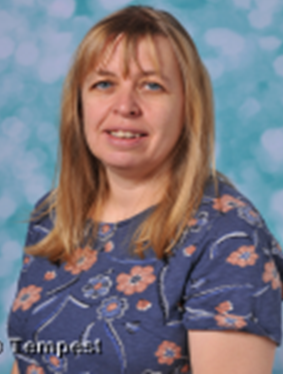 Mrs Becky Prason
Mrs Lisa Pearce
Teaching Assistants:
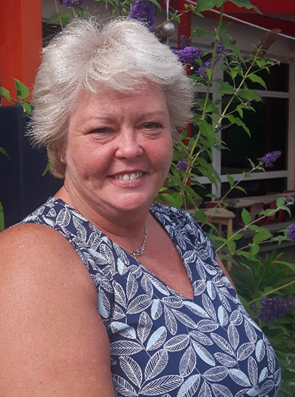 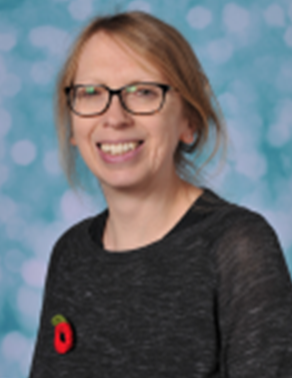 Miss Jenny Hart
Mrs Shirley Burley
Marlborough School
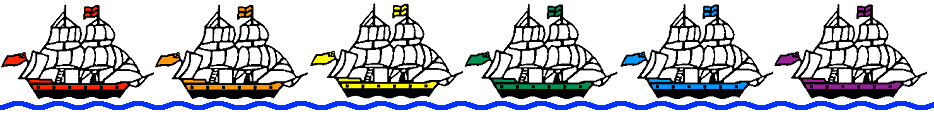 Other people you will meet…
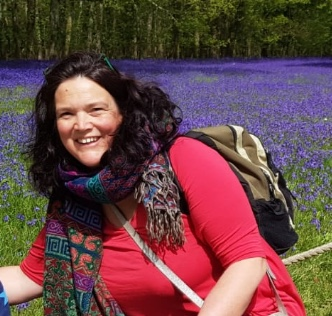 Miss Abigail Squibb
Headteacher
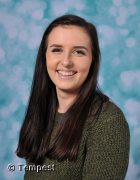 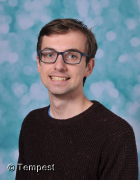 Miss Olivia Pentecost
Mr Kieran Jenkin
School Secretary
School Secretary
Marlborough School
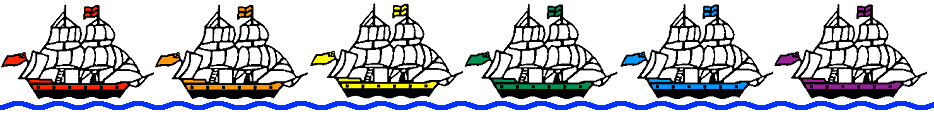 Which Packet Ship?
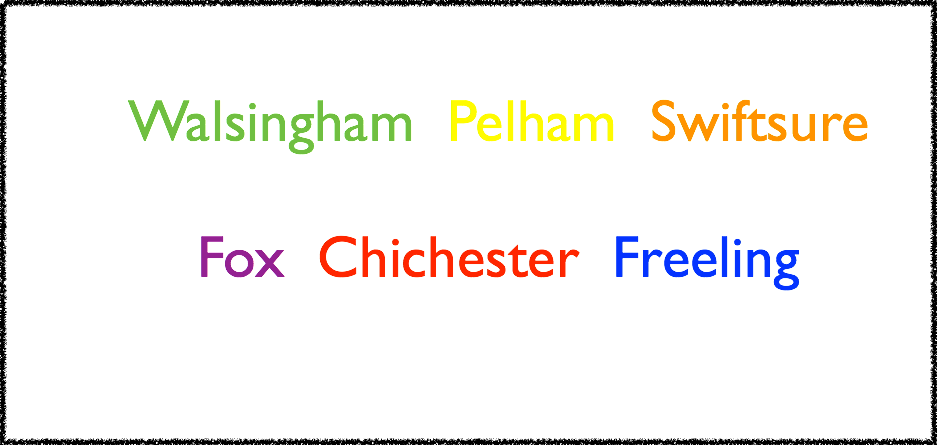 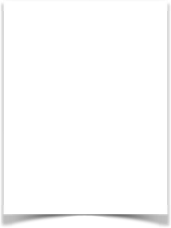 Marlborough School
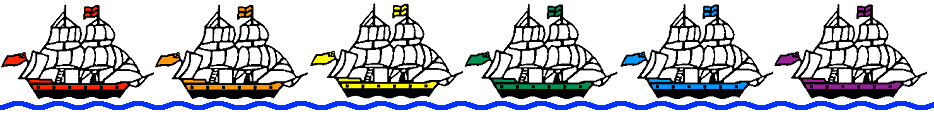 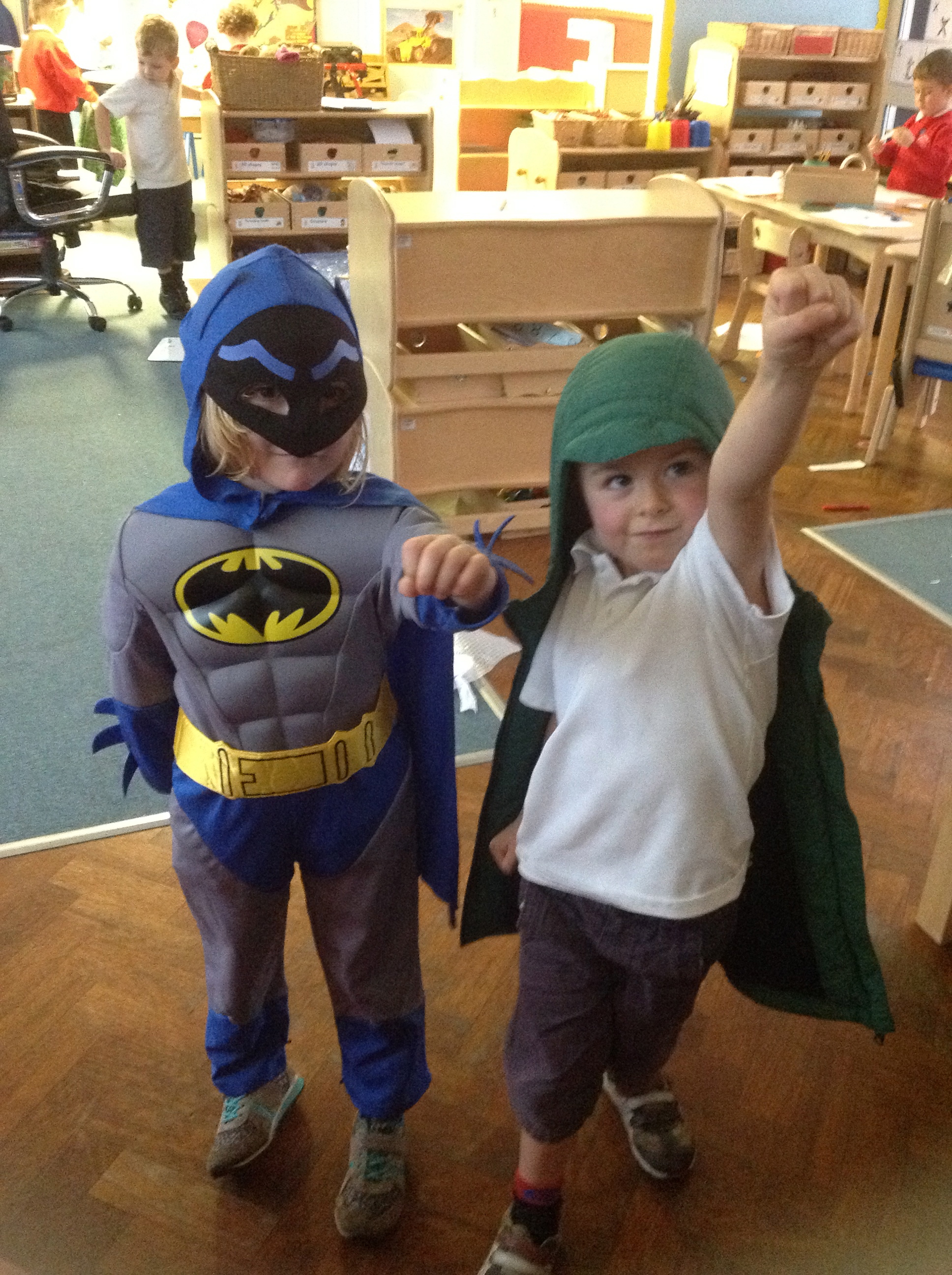 Marlborough Manners for all
Show good manners all the time
Take care of everyone and everything
Follow all instructions with attention and thought
Marlborough School
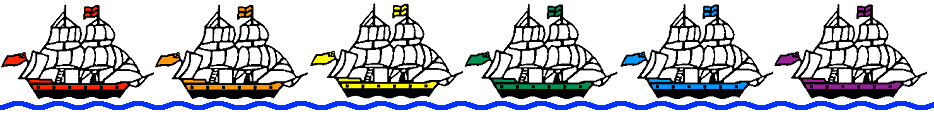 Starting at Marlborough…
Dress Code
Look at how smart our children are! 
Have a look at our website for our further details about our 
dress code and suppliers.  https://marlborough.eschools.co.uk/website/dress_code/465790
As children start school we want them to become independent so please bear this in mind when making school uniform purchases, especially shoes!
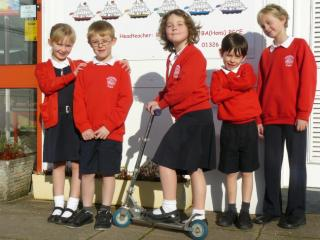 Marlborough School
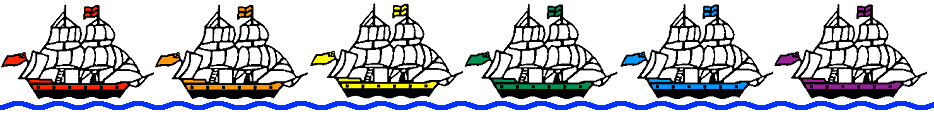 Starting at Marlborough…
PE kit
Children will need a PE kit, with their names on each item of clothing. This consists of a Packet Ship t-shirt and black shorts.
Children will not need swimming costumes yet.
Please can children have labelled wellies in school.
https://marlborough.eschools.co.uk/website/dress_code/465790
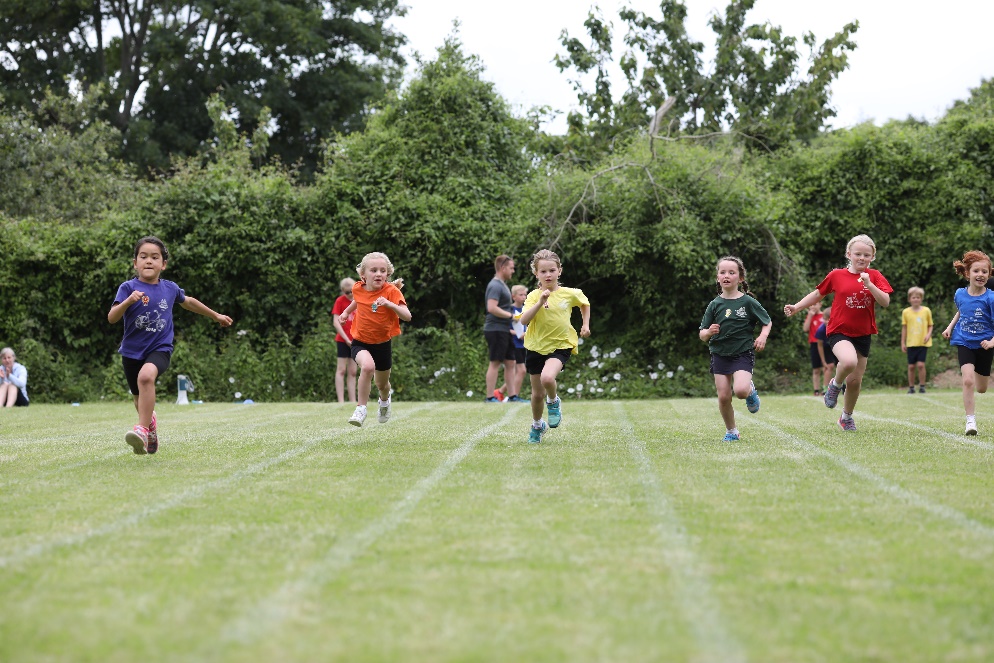 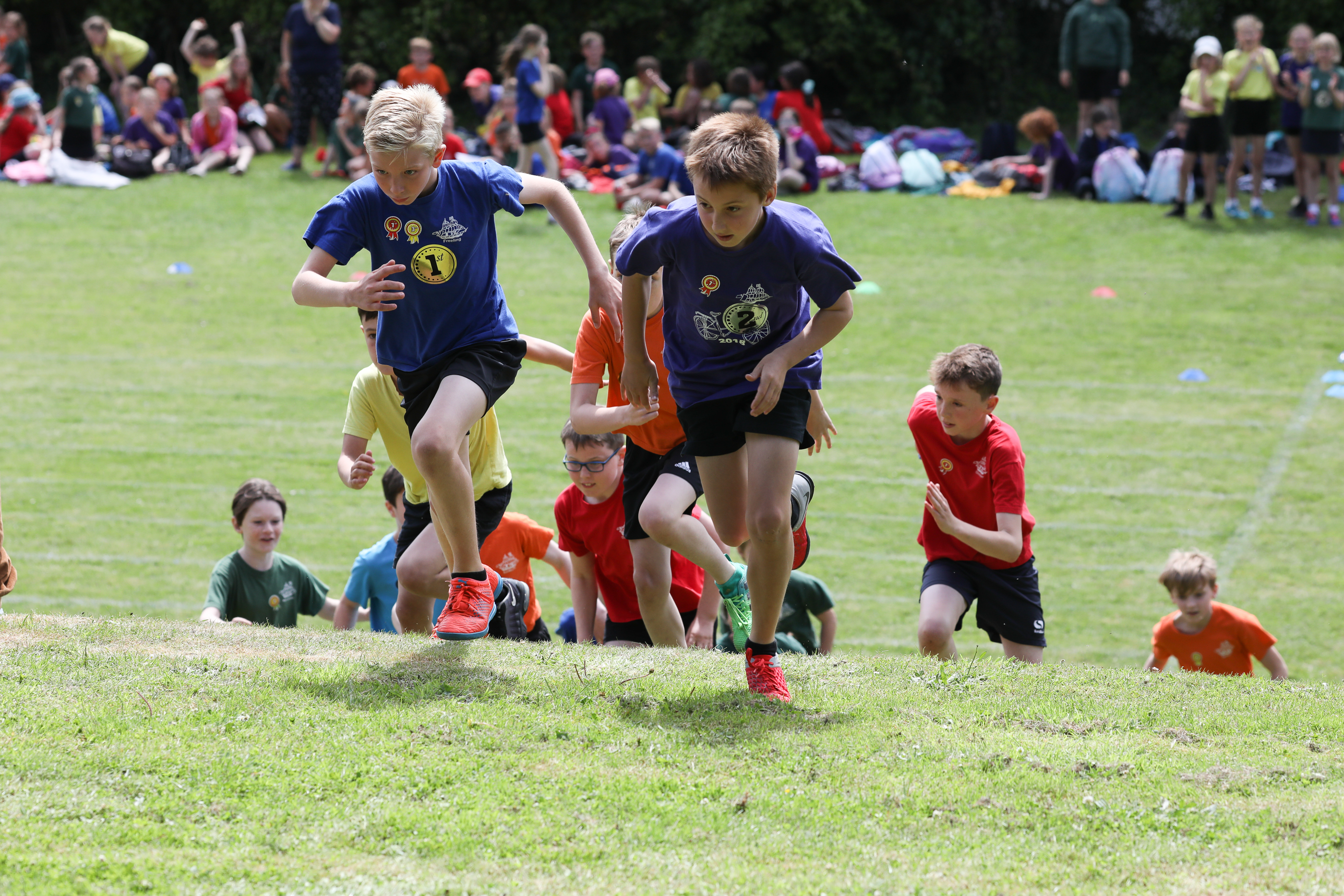 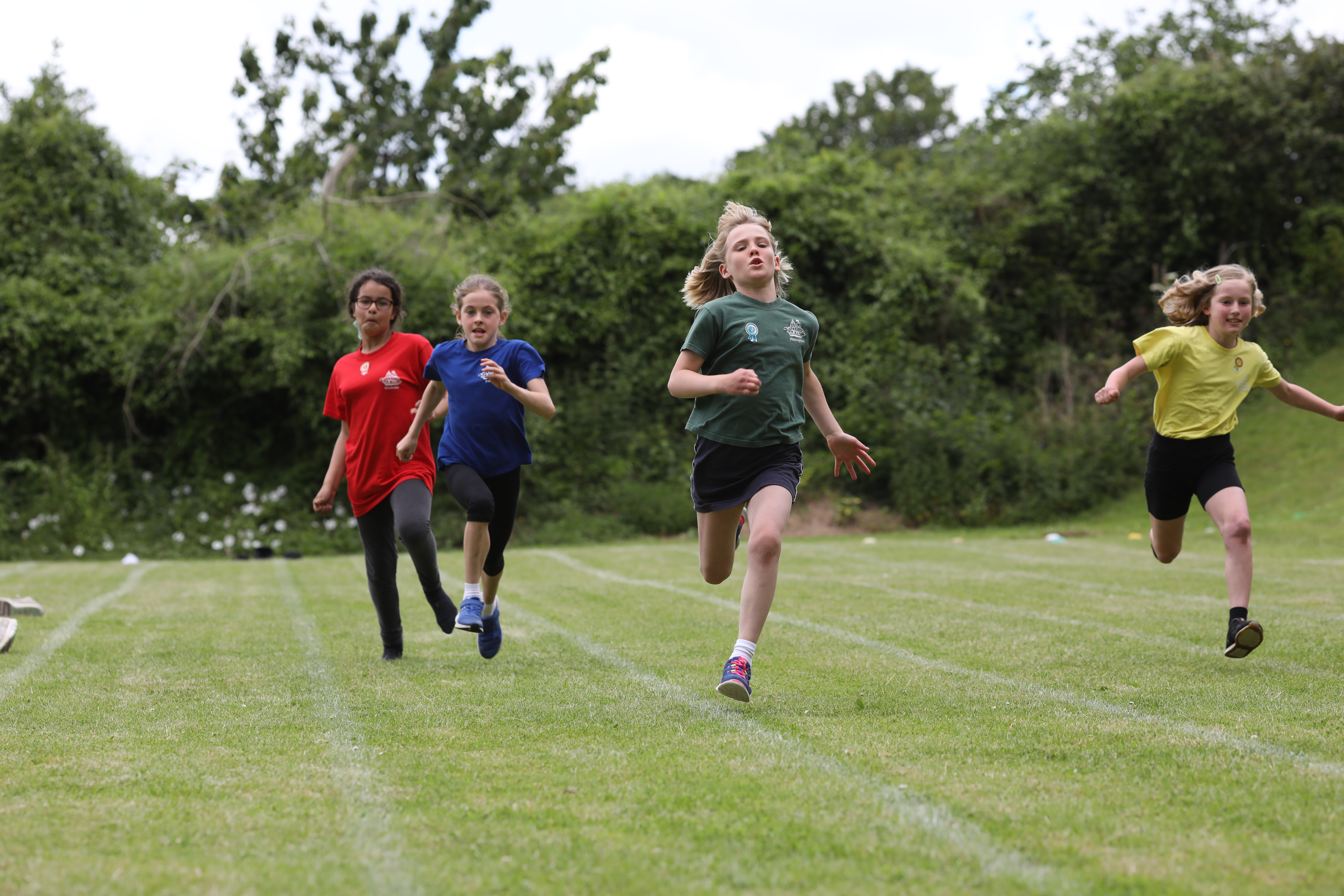 Marlborough School
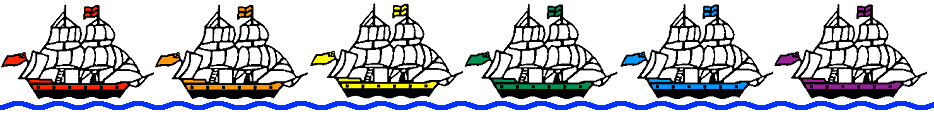 Starting at Marlborough…
Universal Free School Meals for Infants
All of the children in Reception, Year 1 and Year 2 have delicious school lunches provided free of charge.
They are able to make their lunch choices each morning.
Children eat in the school hall at round tables, using knives and forks and with adults supervising them. 
Our kitchen can cater for individual dietary needs, just talk to Mrs Pearce or Mrs Prason before your child starts school.
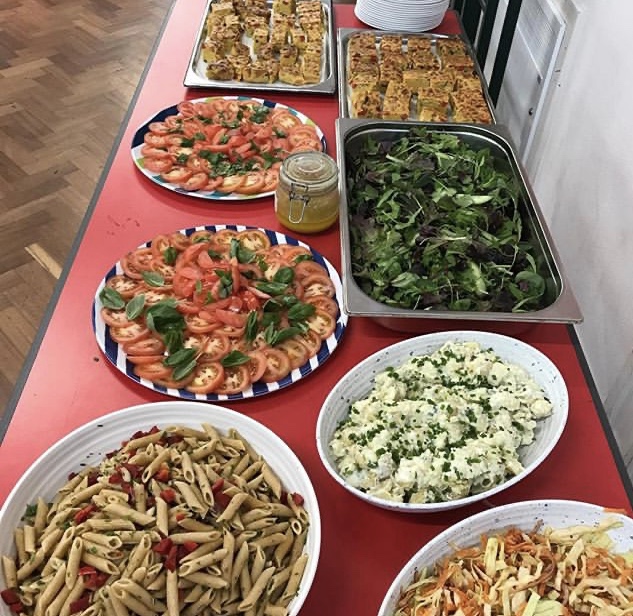 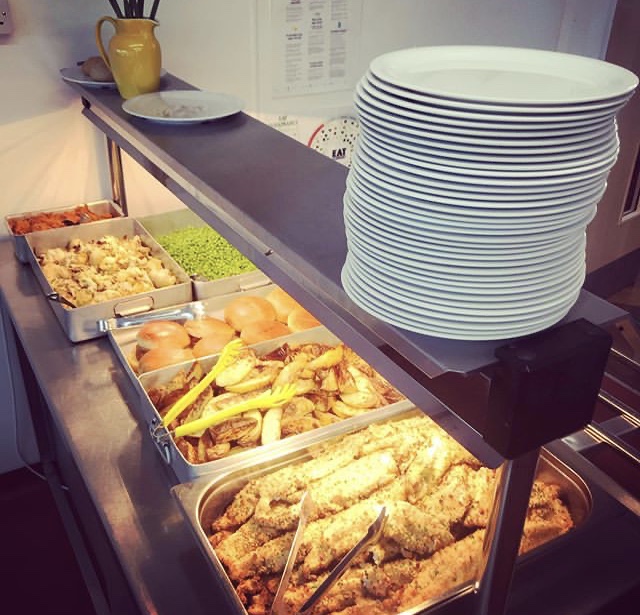 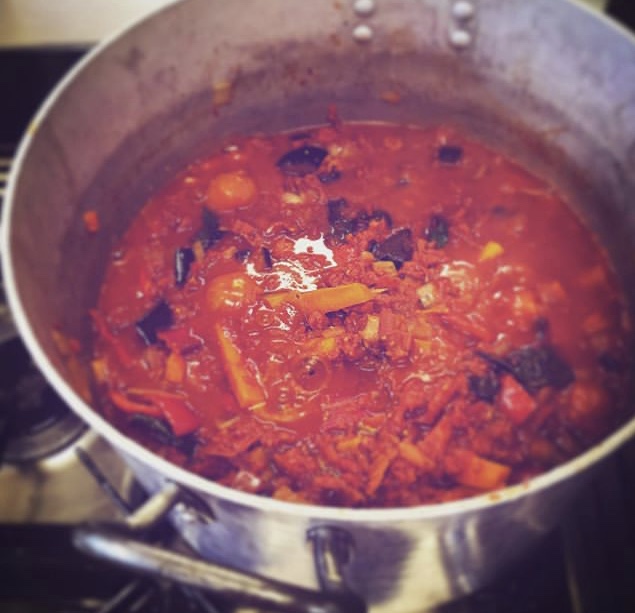 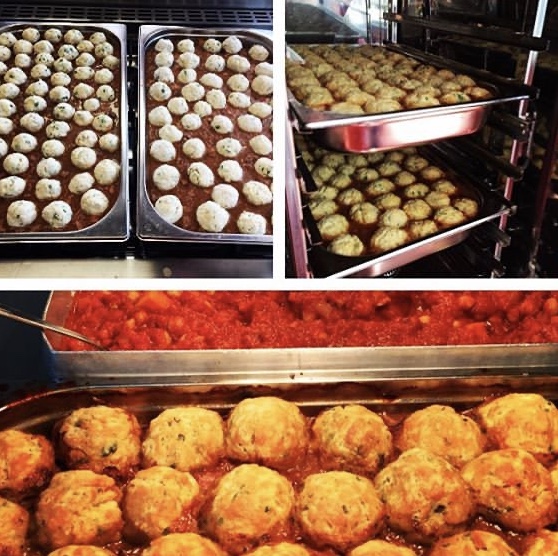 Marlborough School
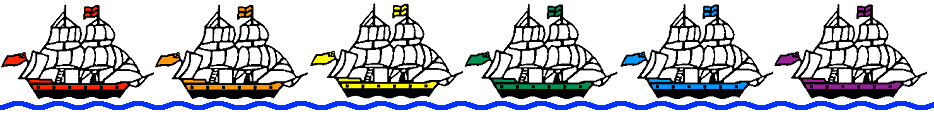 Last term’s menu
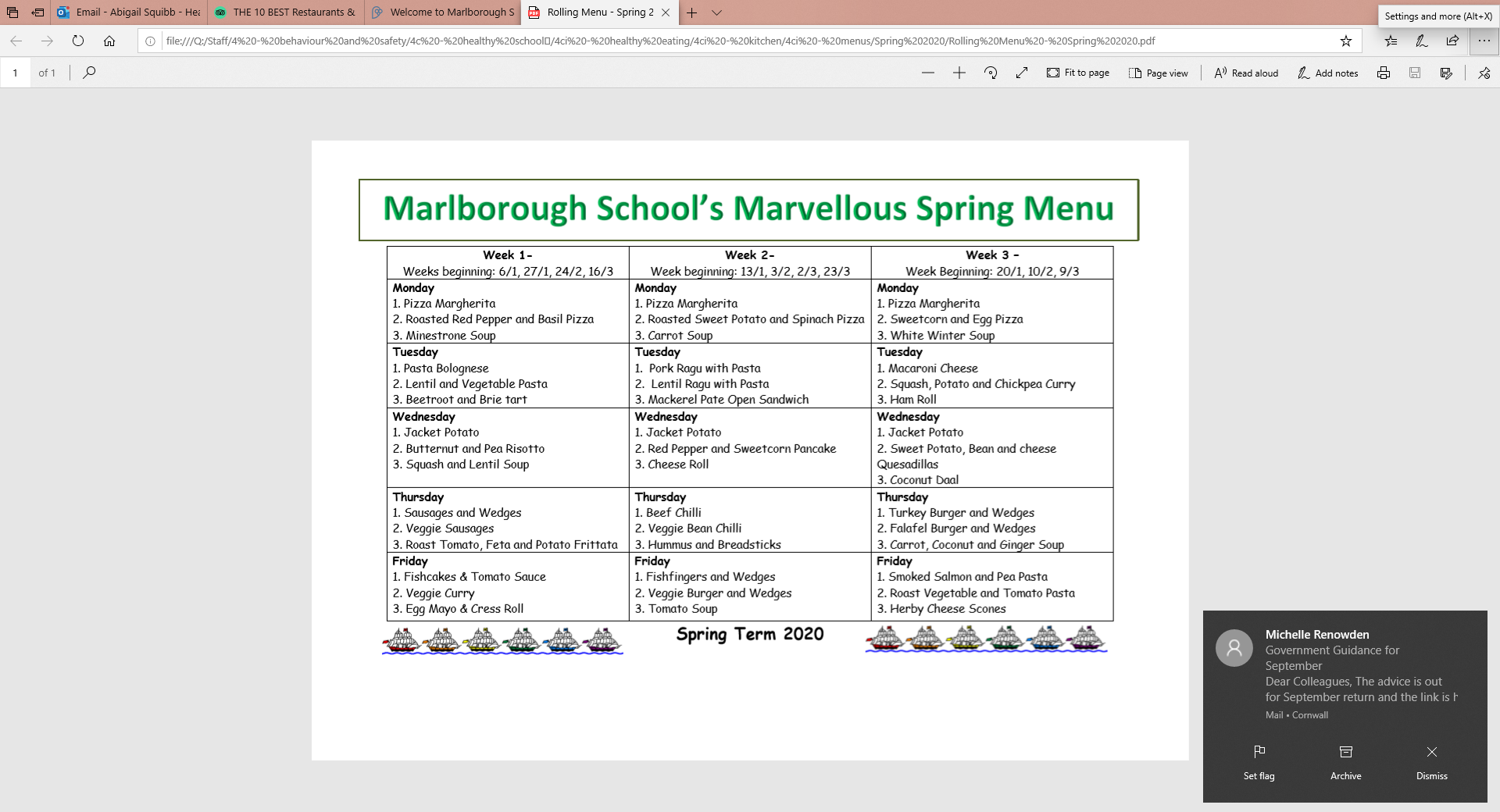 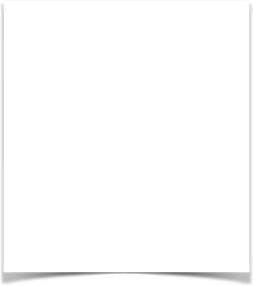 Marlborough School
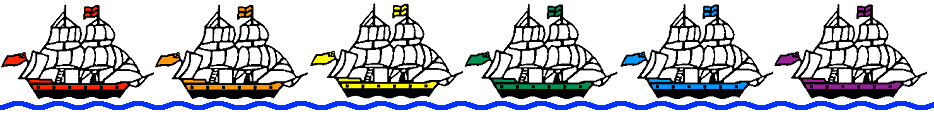 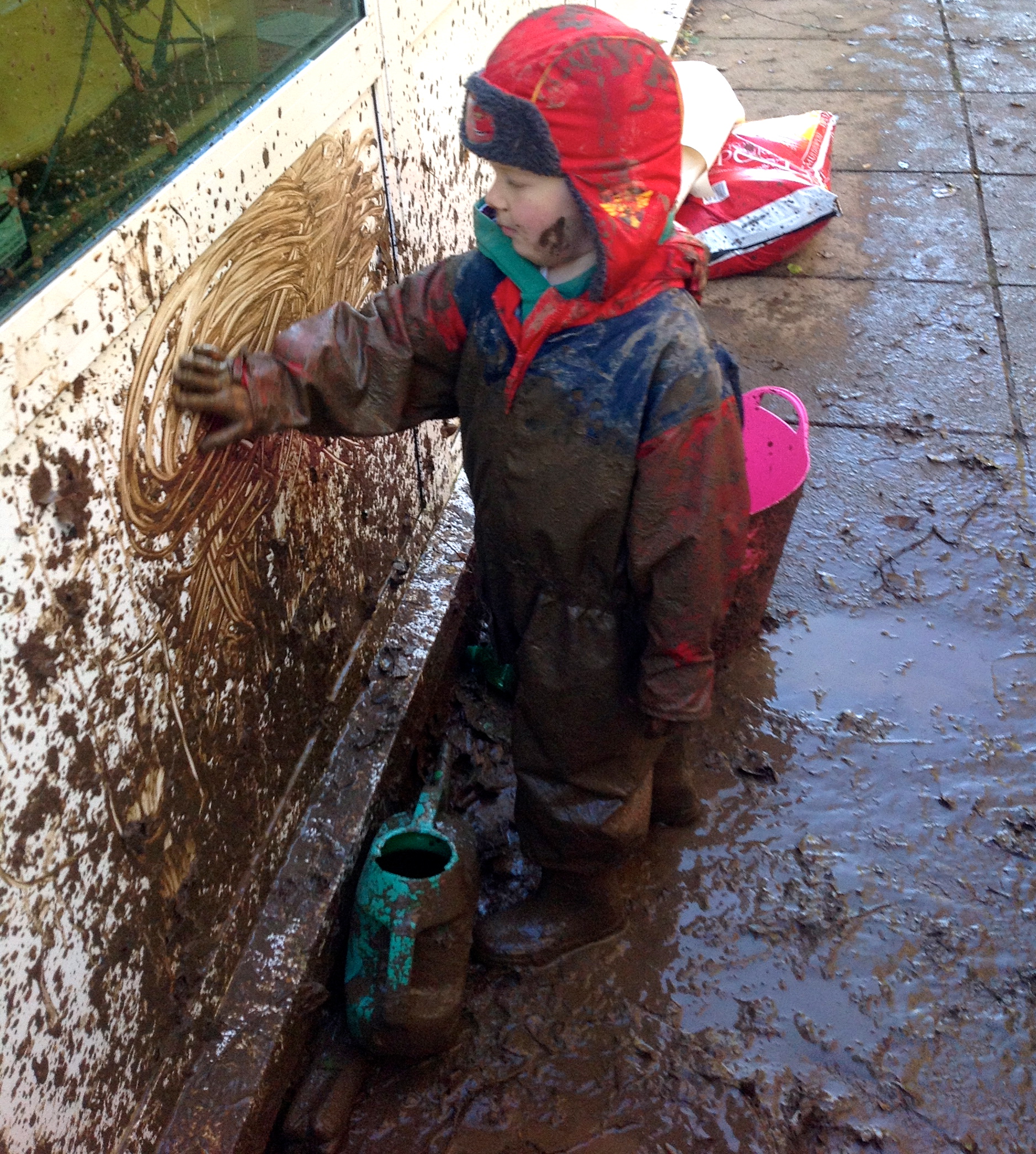 Starting at Marlborough…
Practical Personal Skills 
It is really important that your children becomes independent with many aspects of school life. In order to support them with this it would be helpful if children were able to use a knife and fork, get themselves dressed and undressed for PE and be independent when going to the toilet. 
If you have any worries about this aspect of starting school please talk to Mrs Pearce or Mrs Prason.
Marlborough School
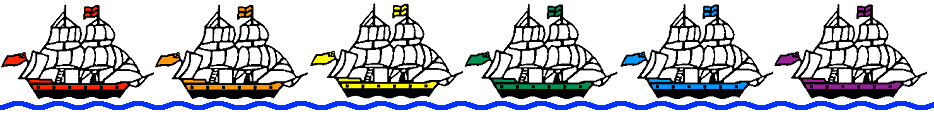 Timings

Aspects of school life are going to be different due to Covid-19 and there are many precautions we will have to put into place for September.

The classroom door will be open from 8.30 until 8.45; we will give you more information on dropping your children off nearer the time as we receive the safety updates.
Lunch for the reception children will be at 12pm. 
The school day ends at 3.20pm. On Fridays school finishes at 2pm.

Parents wait at a distance from the classroom door for their child to come out.
Marlborough School
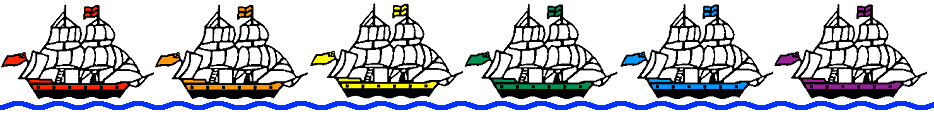 Transition
In order to settle the children in to school life we will have transition sessions, where children start in smaller groups during the first two weeks of September.
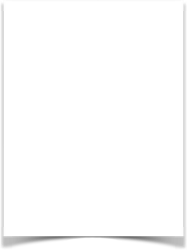 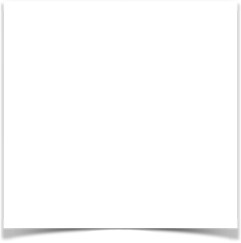 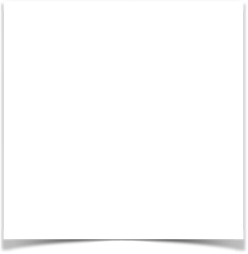 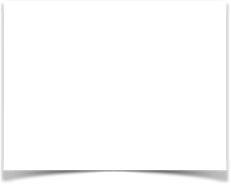 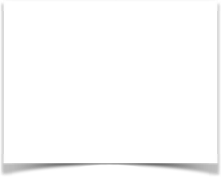 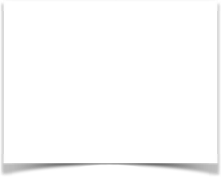 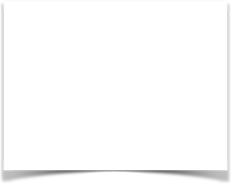 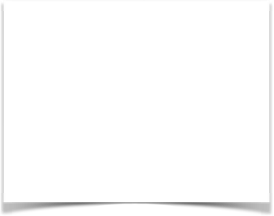 Marlborough School
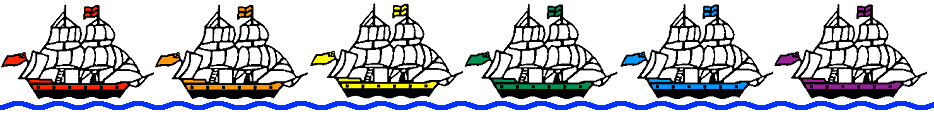 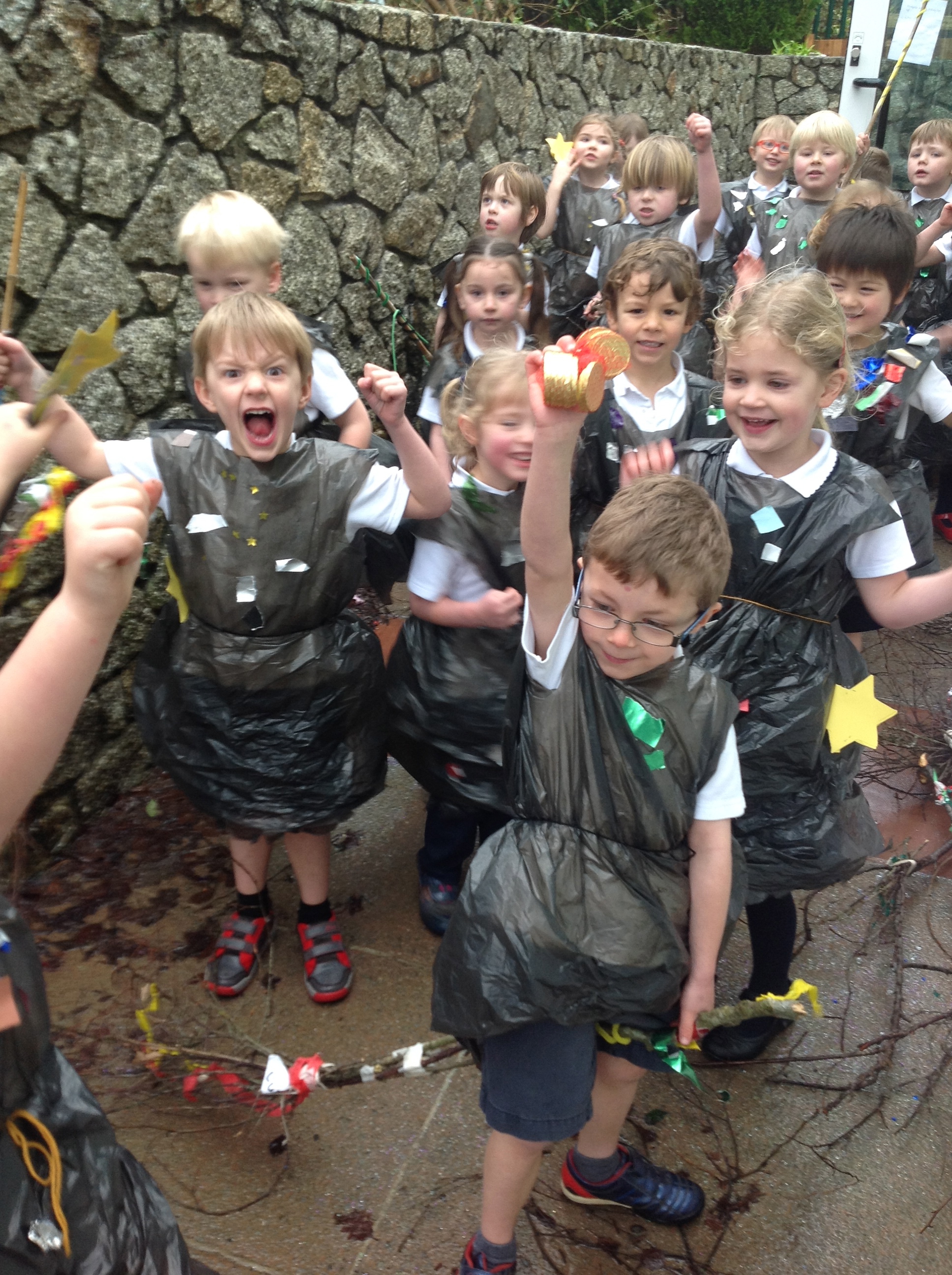 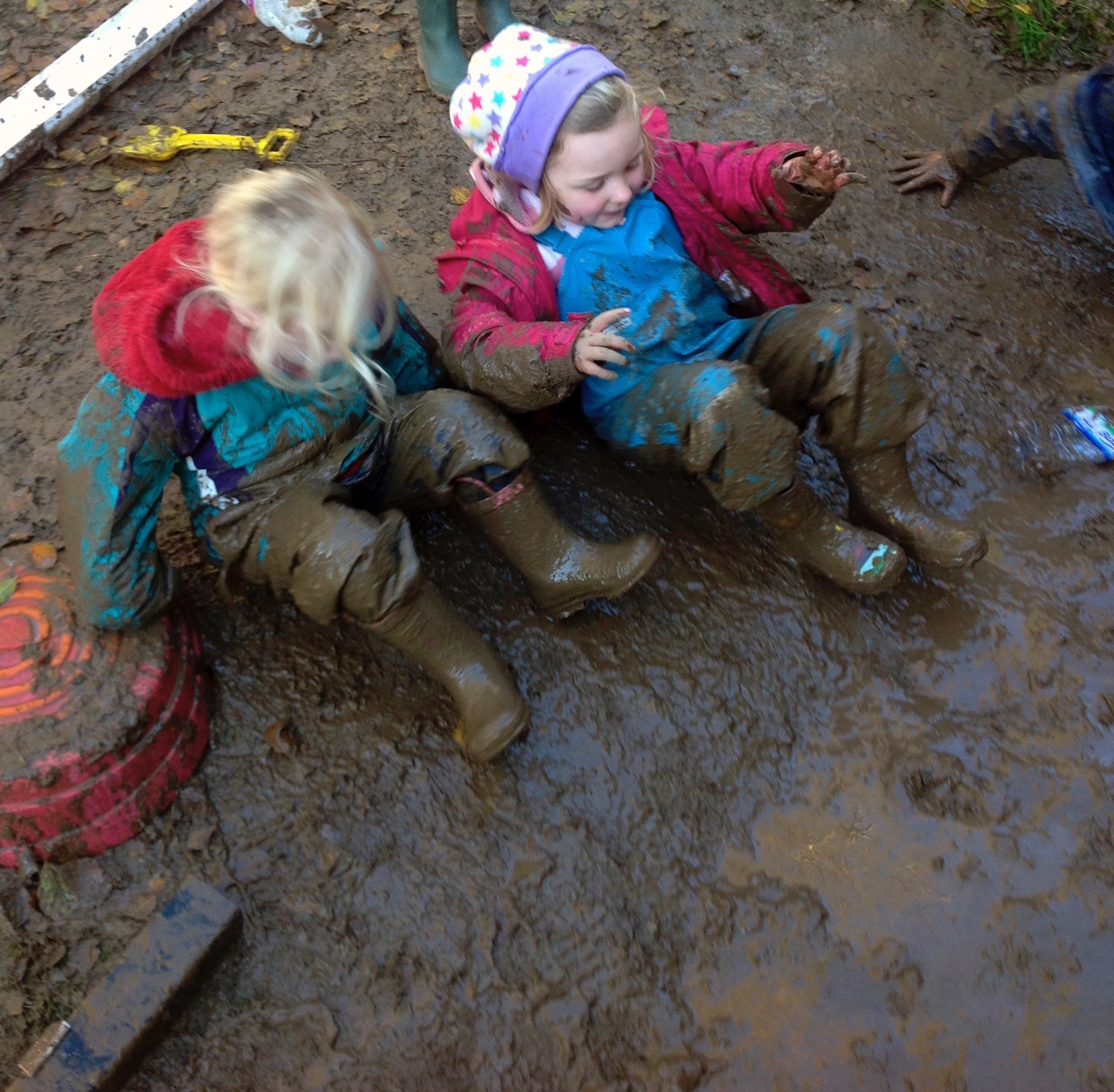 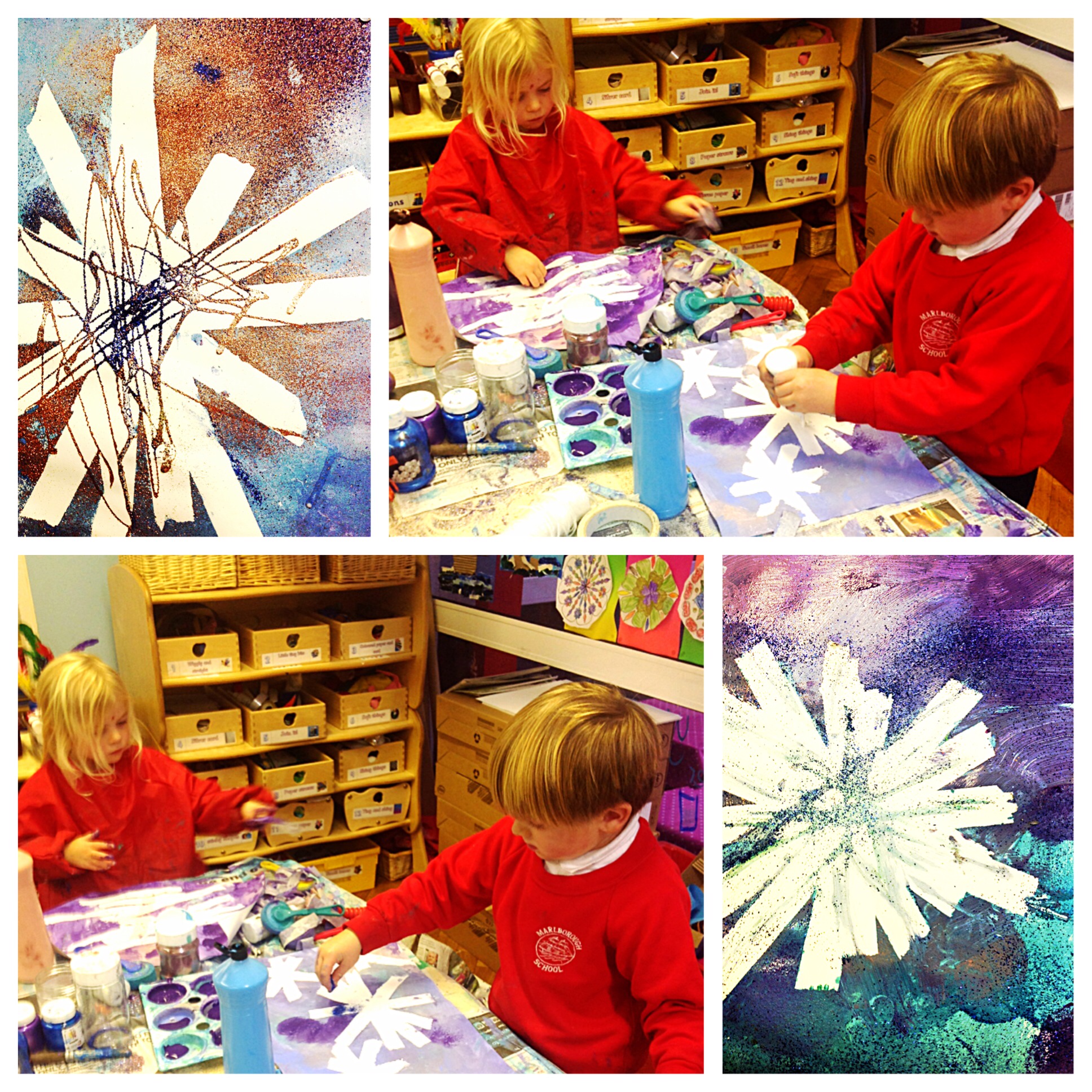 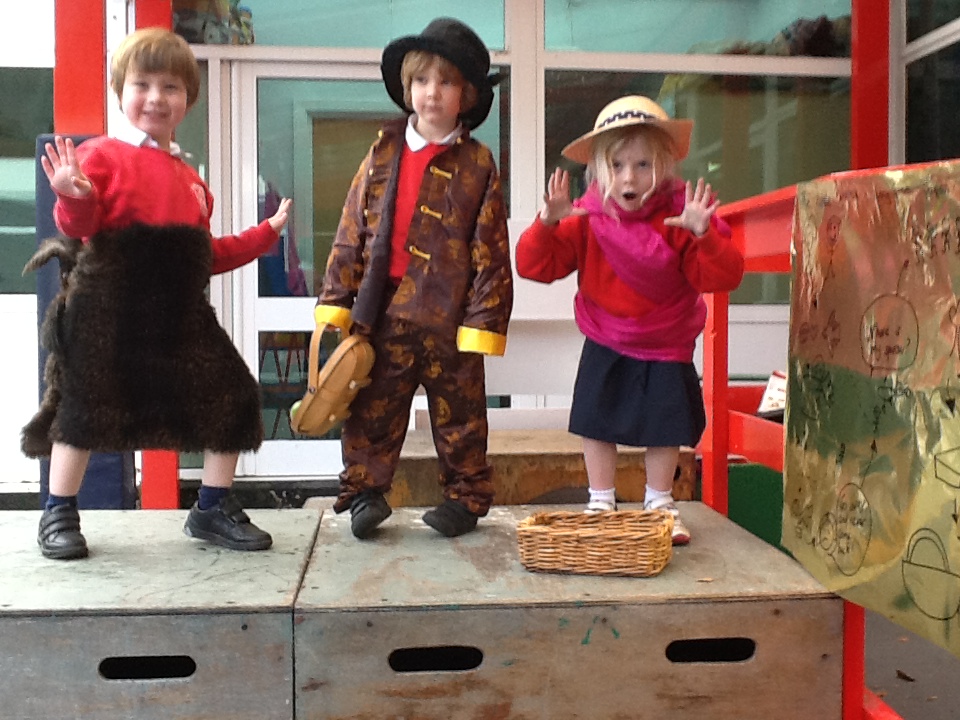 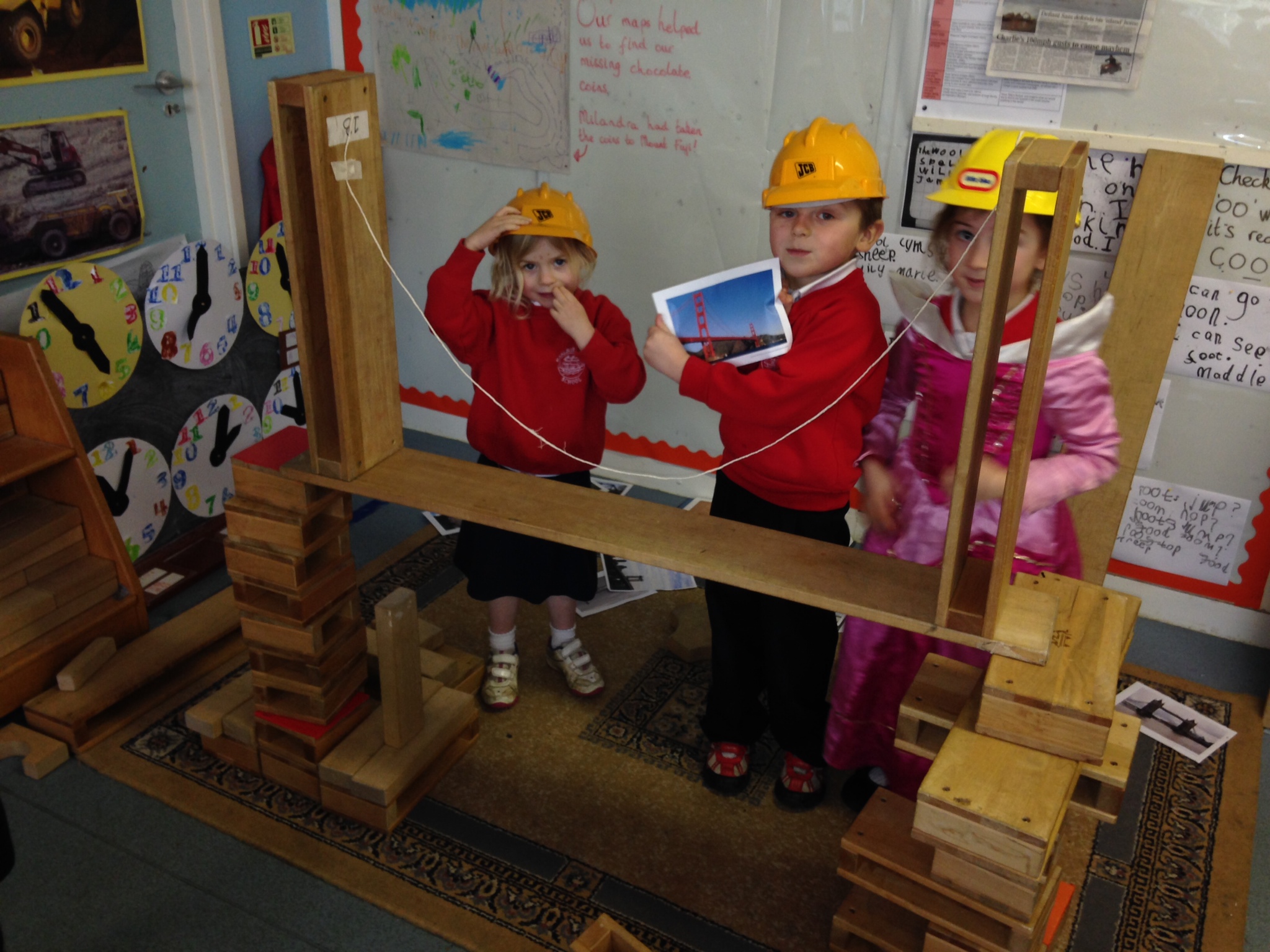 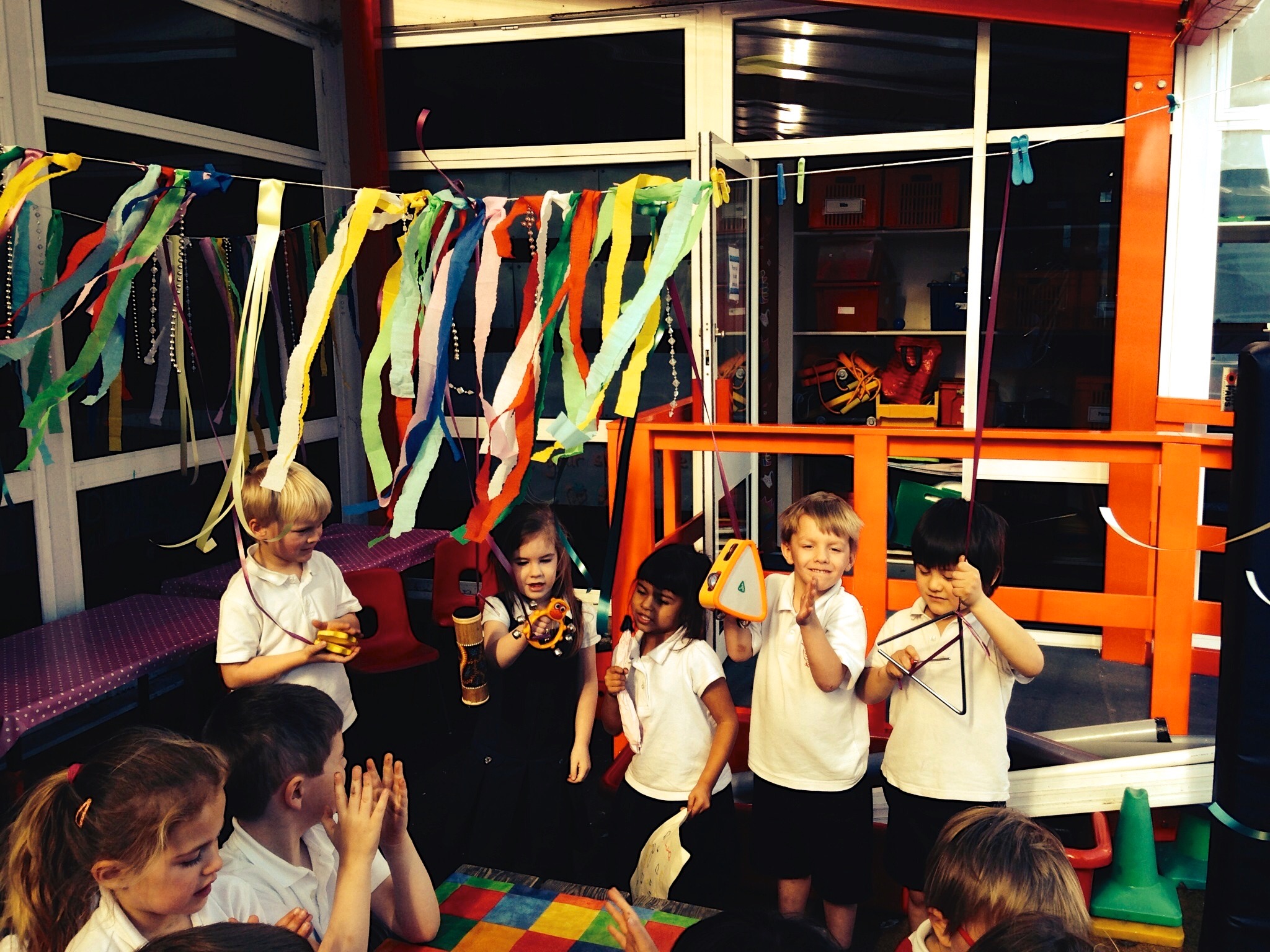 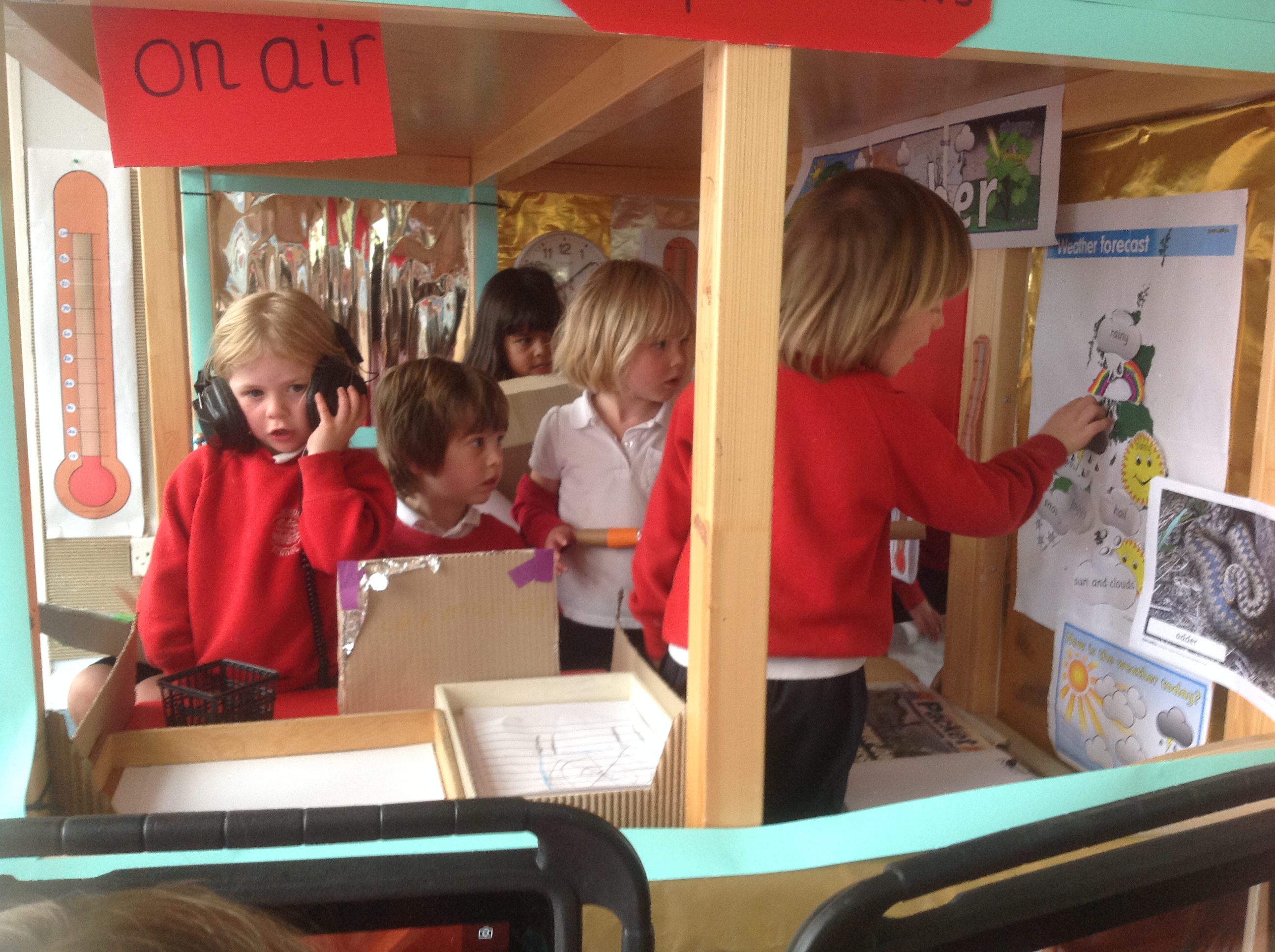 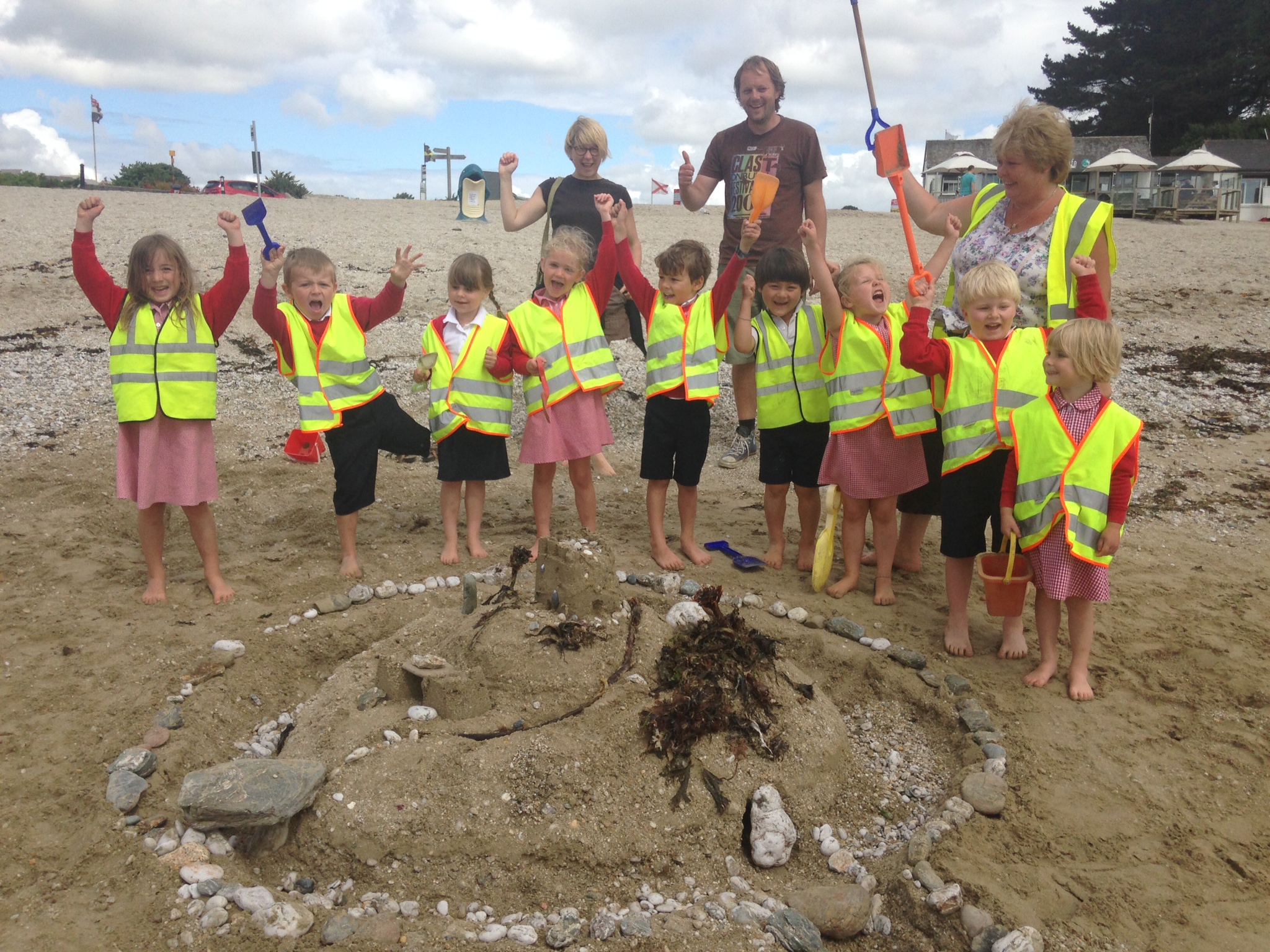 What is it like to be in Reception Class at Marlborough School?
https://vimeo.com/68252354
https://vimeo.com/127502097
[Speaker Notes: https://vimeo.com/68252354]
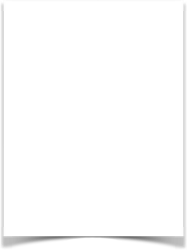 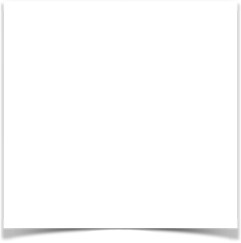 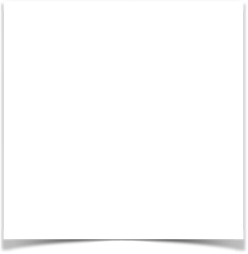 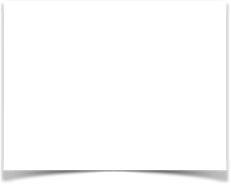 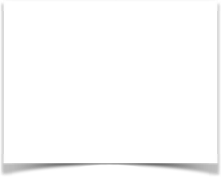 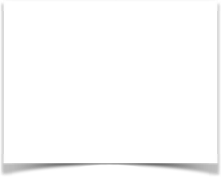 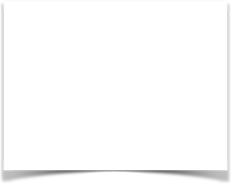 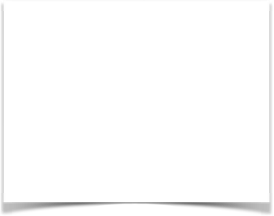 Marlborough School
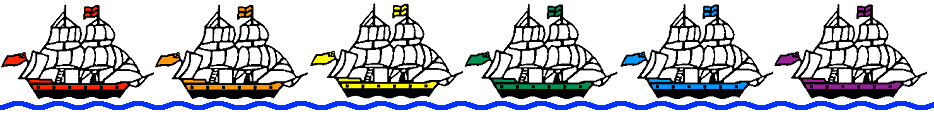 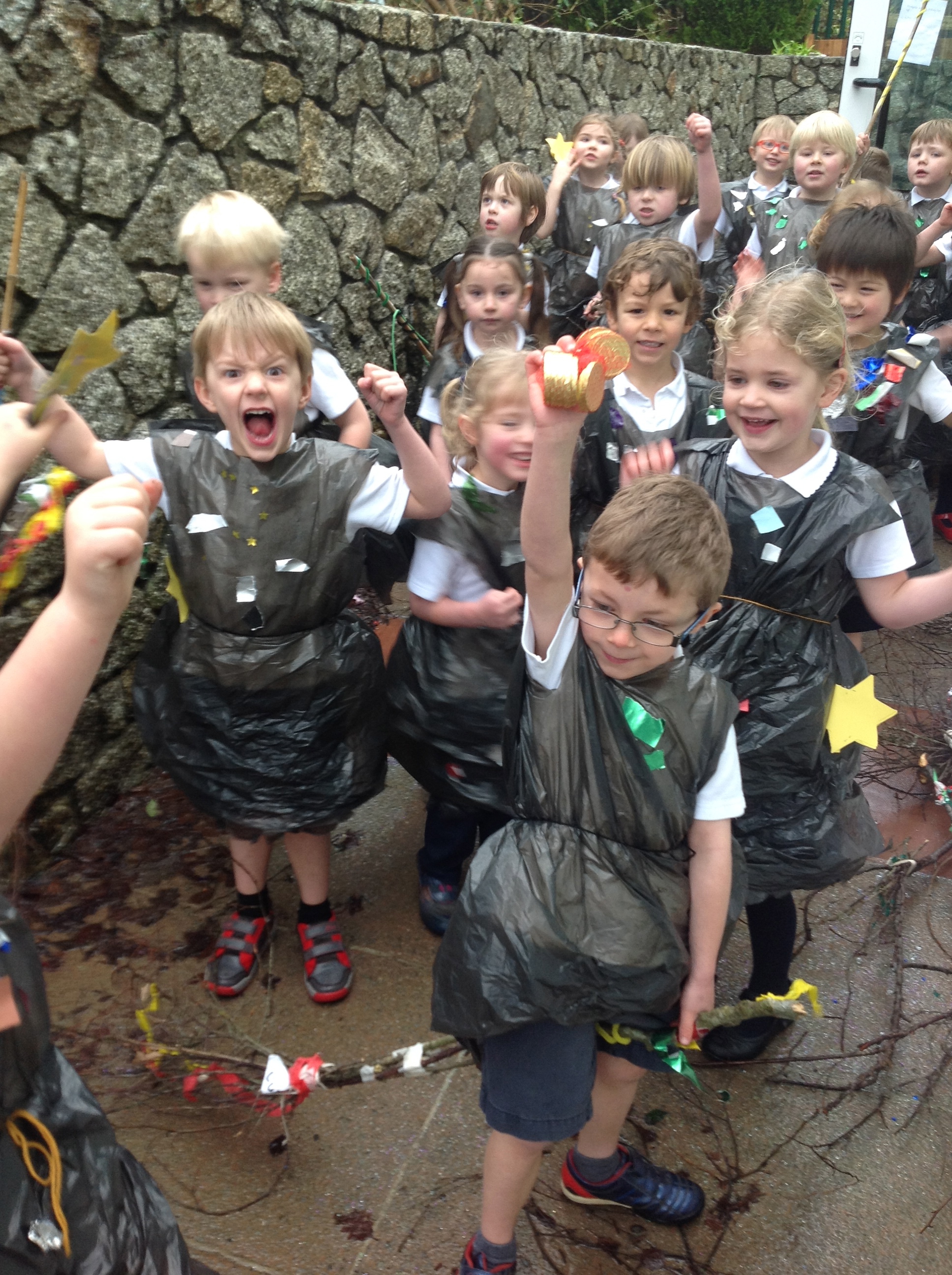 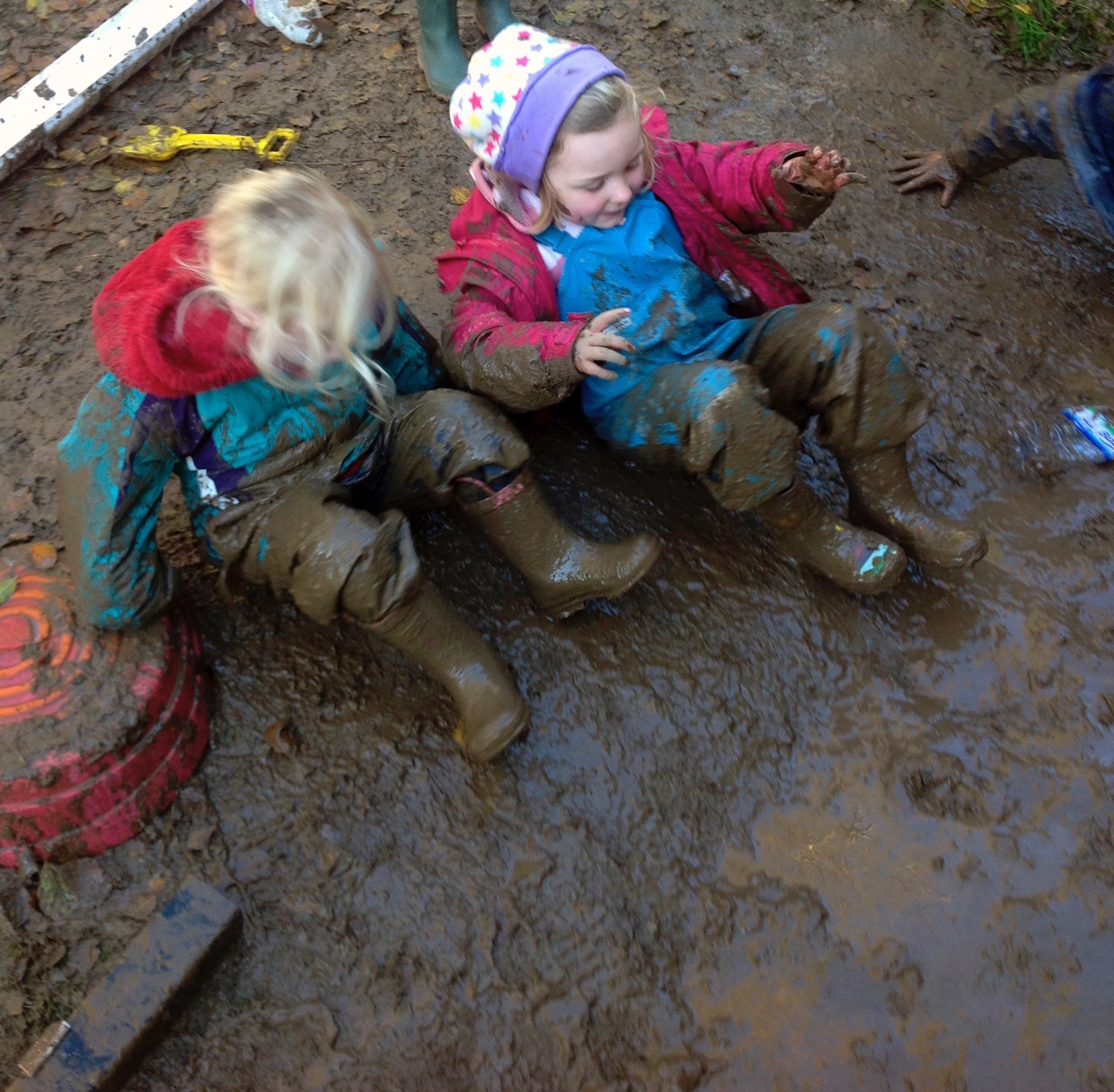 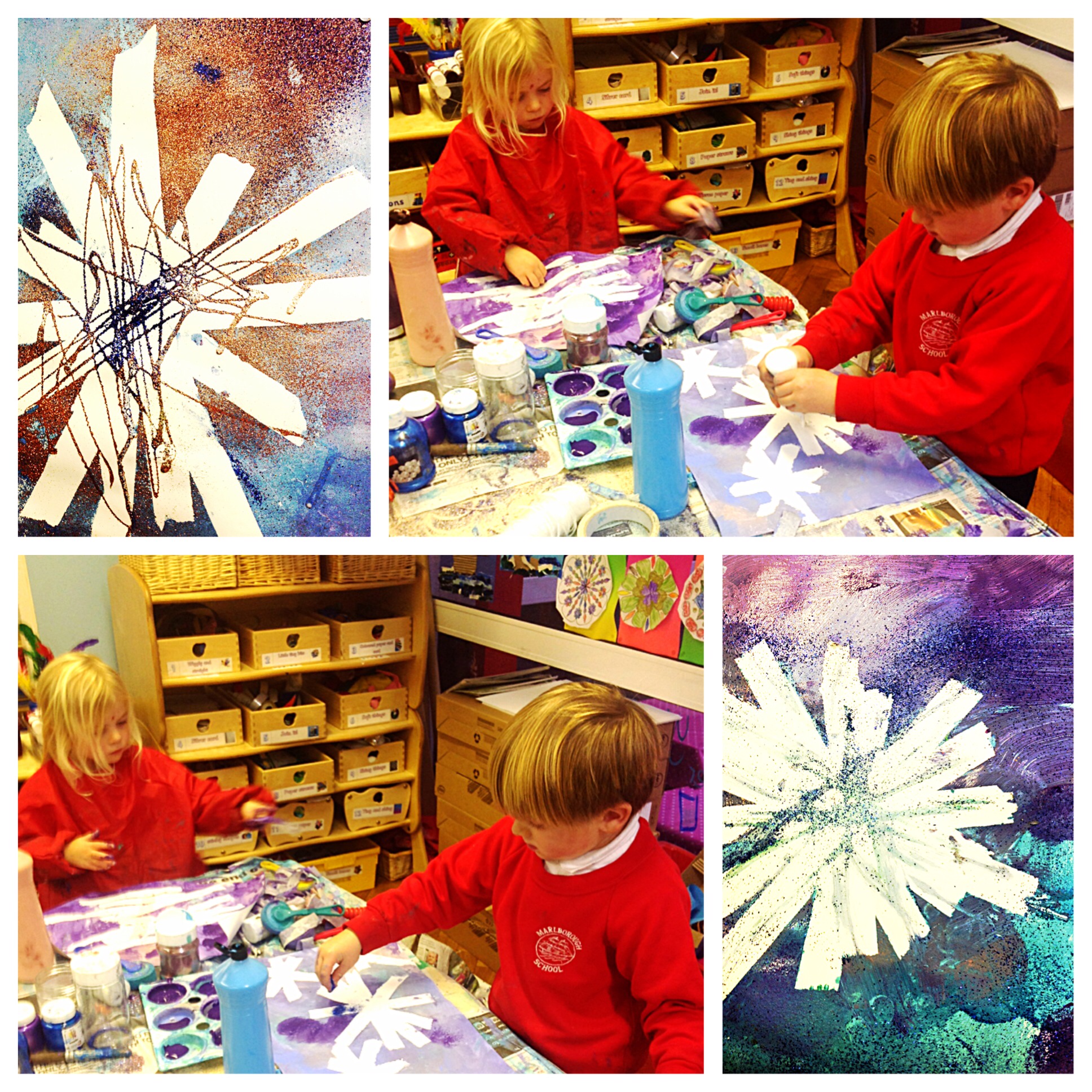 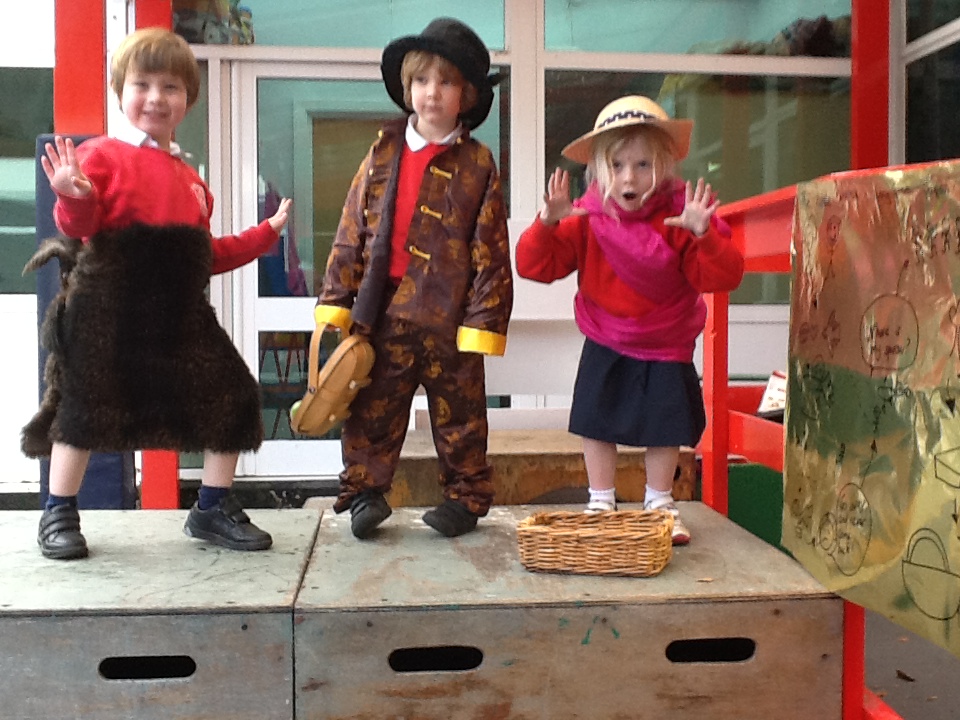 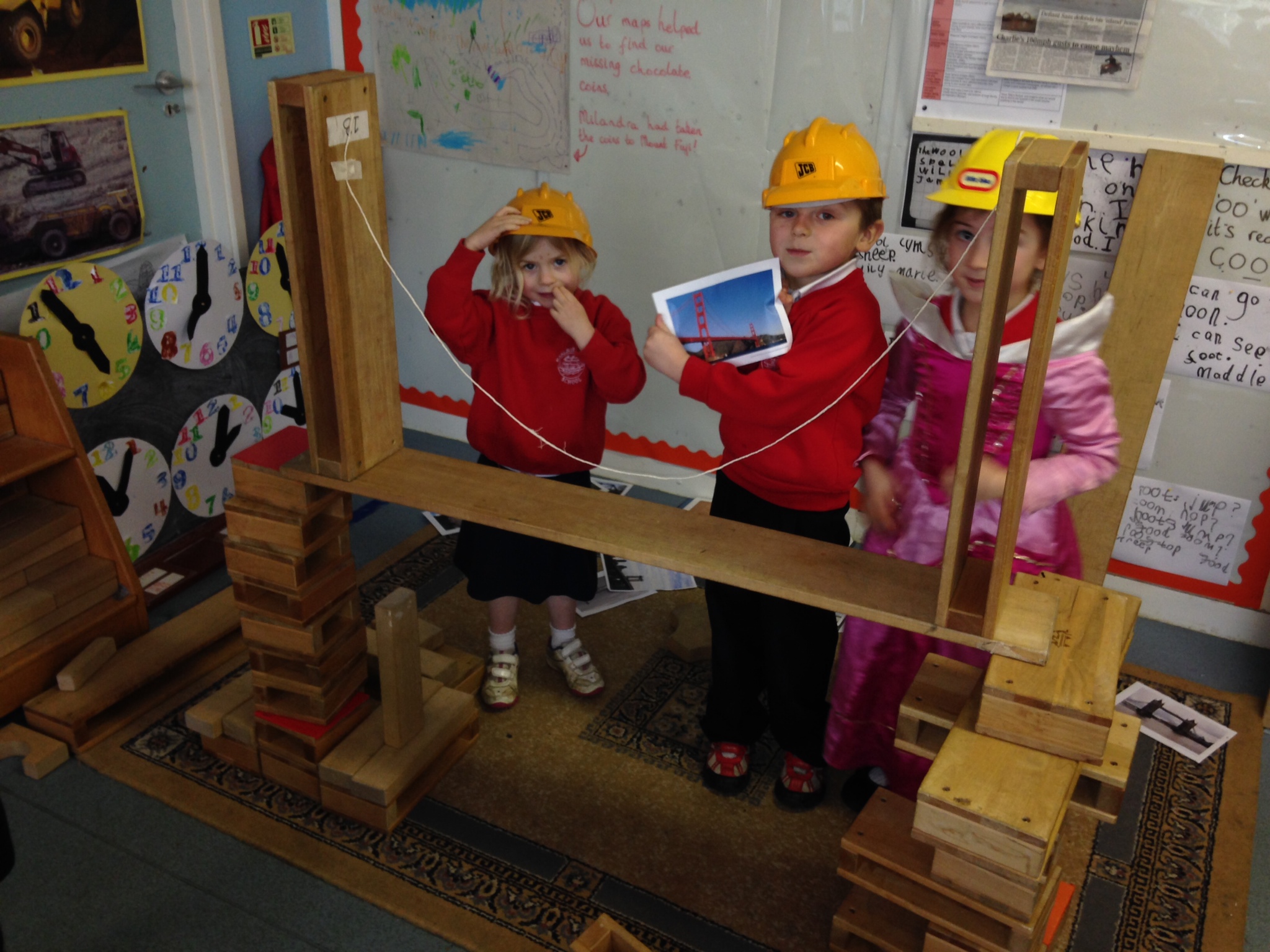 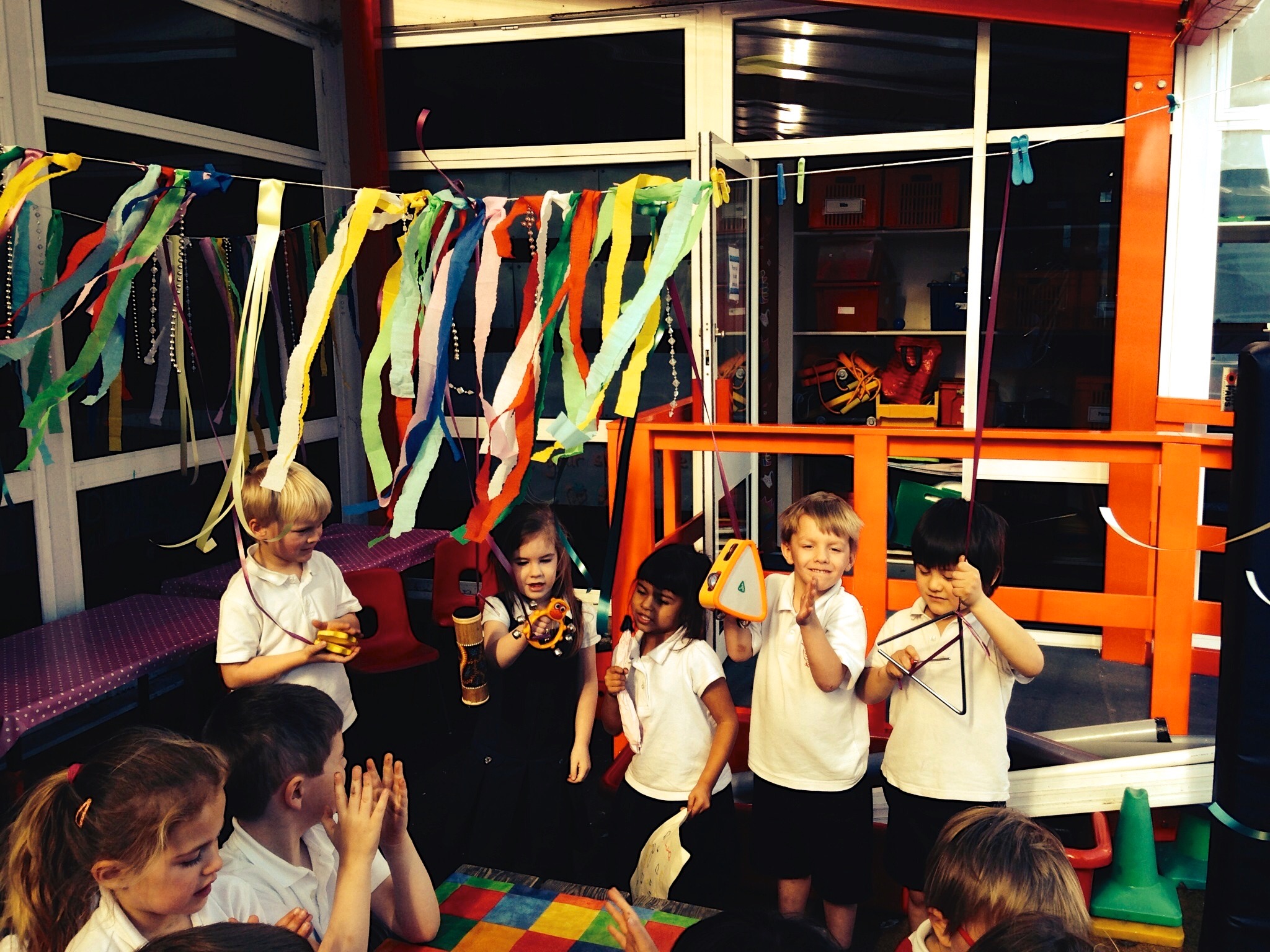 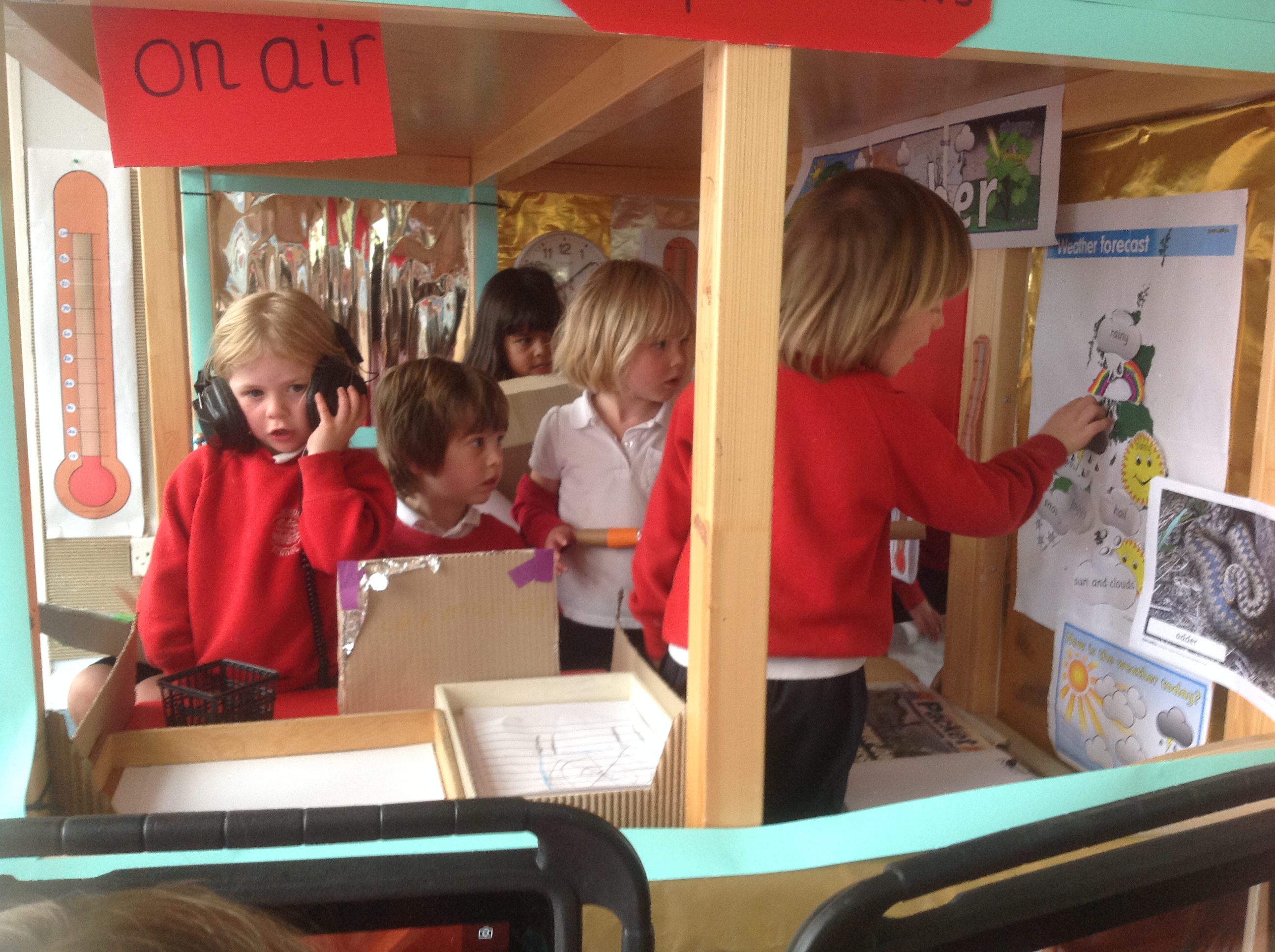 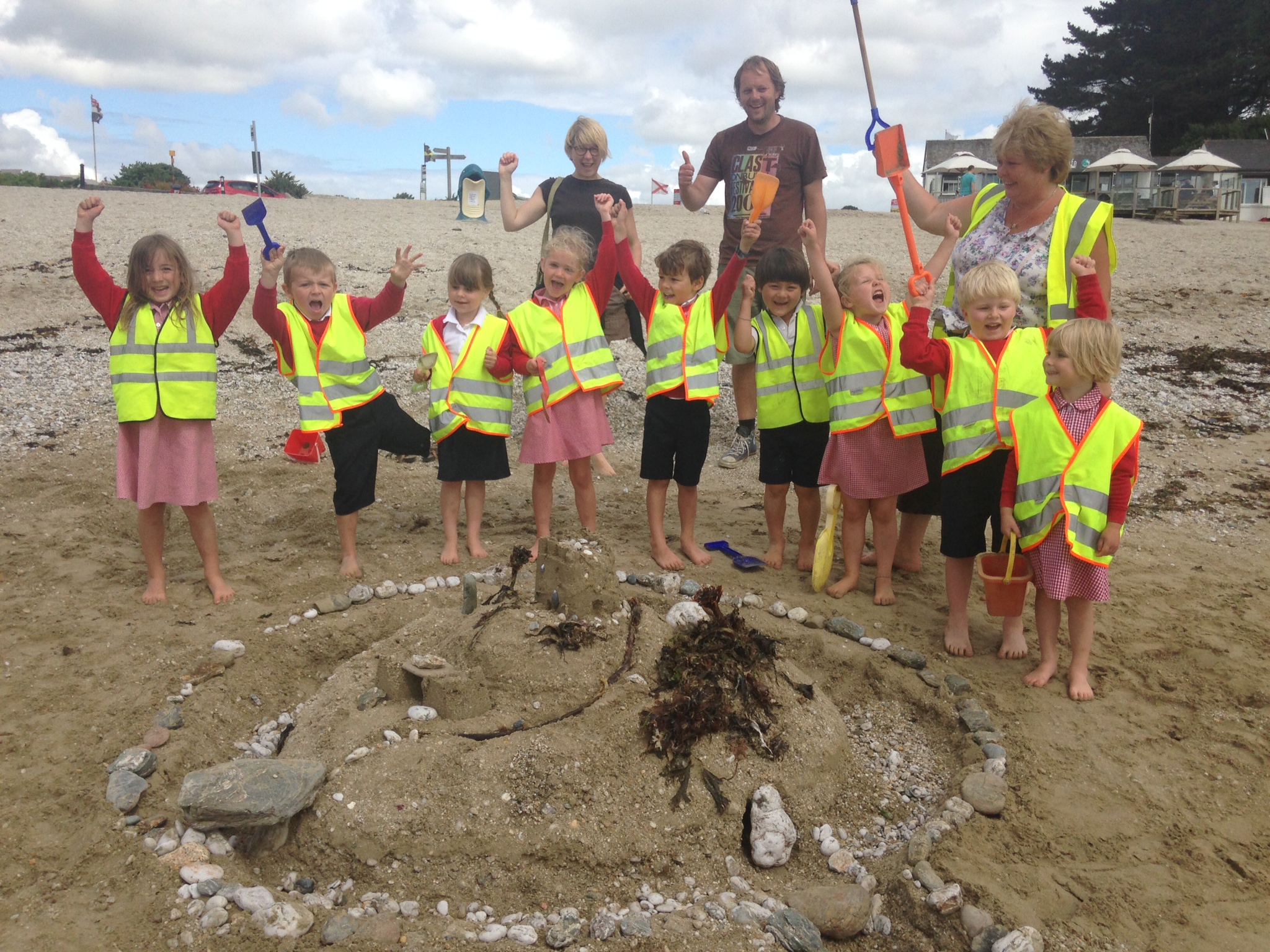 Have a look at our school website for newsletters, information, updates and policies.
https://marlborough.eschools.co.uk/website
[Speaker Notes: https://vimeo.com/68252354]
Marlborough School
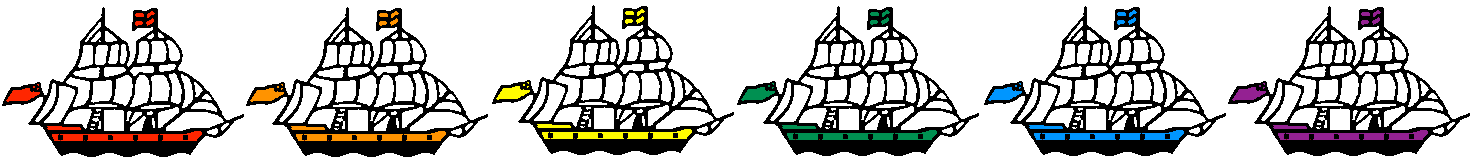 A Rising Tide Lifts All Ships
We’re looking forward to seeing you!